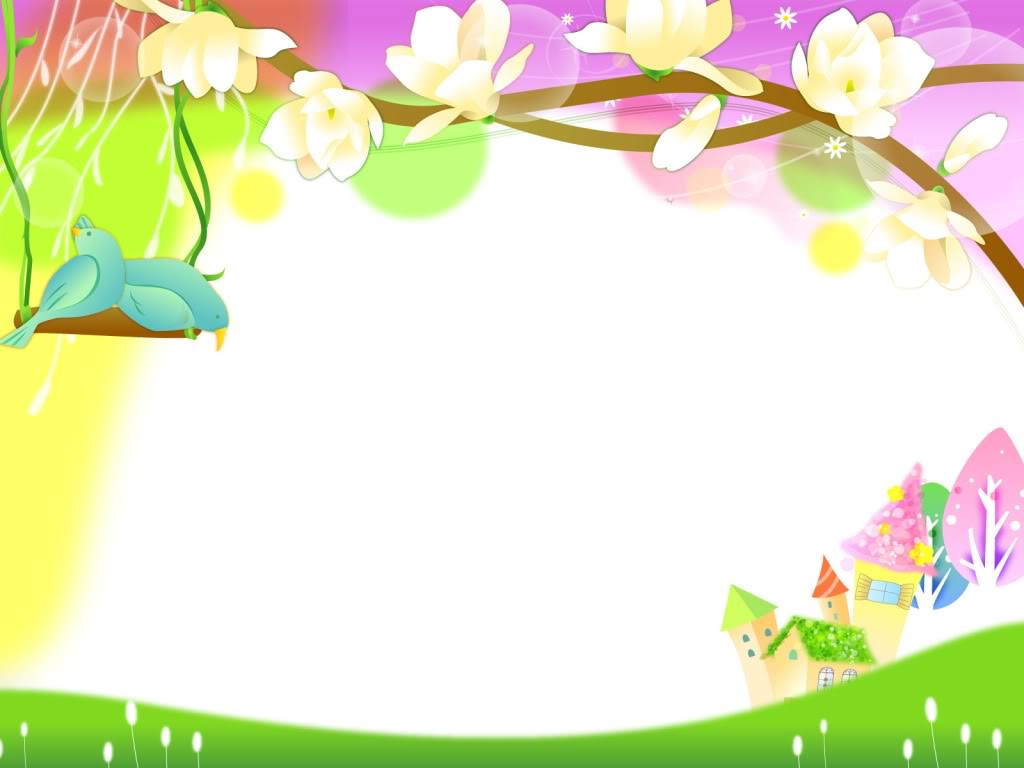 Будь внимателен! 
(для детей 4-5 лет)
Цель игры. Стимулировать внимание, учить быстро и точно реагировать на звуковые сигналы.
Дети шагают под «Марш» С.Прокофьева.
 Затем на слово «Зайчики», произнесенное ведущим, дети должны начать прыгать, на слово «лошадки» — как бы ударять «копытом» об пол, «раки» — пятиться, «птицы» - бегать, раскинув руки в стороны, «аист» — стоять на одной ноге.
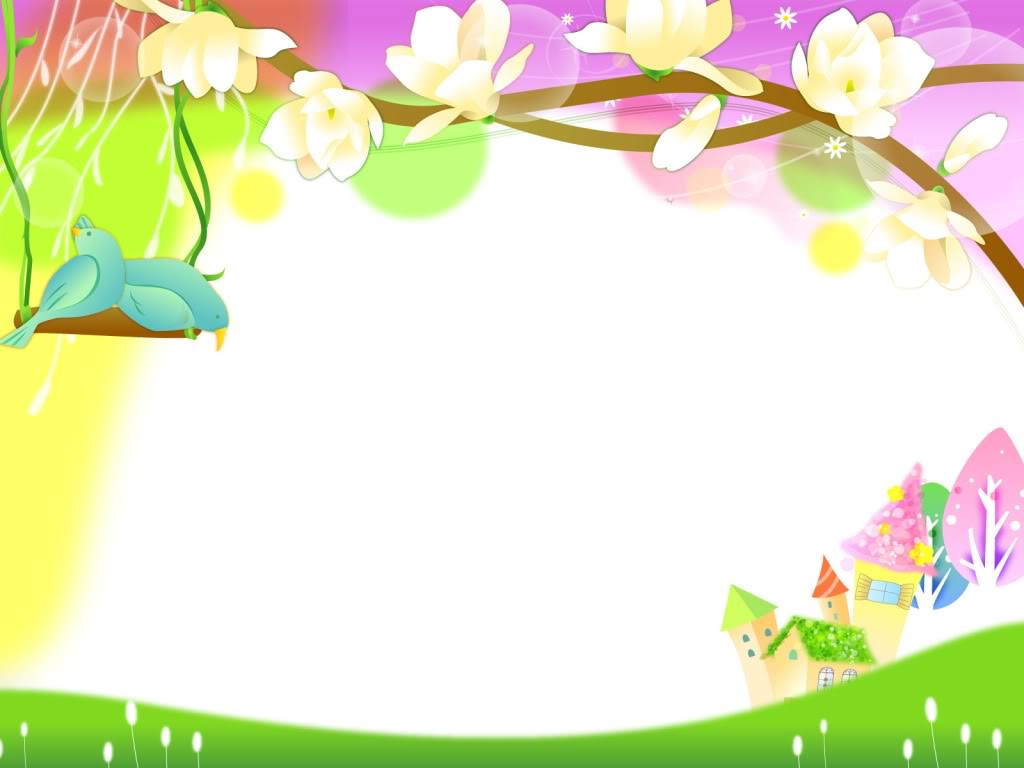 Запомни свое место  
(для детей 4-5 лет)
Ц е л ь  и г р ы. Развивать моторно – слуховую память.
Дети стоят в кругу или в разных углах зала, каждый должен запомнить свое место. Под музыку И. Дунаевского «Галоп» все разбегаются, а с окончанием музыки должны вернуться на свои места.
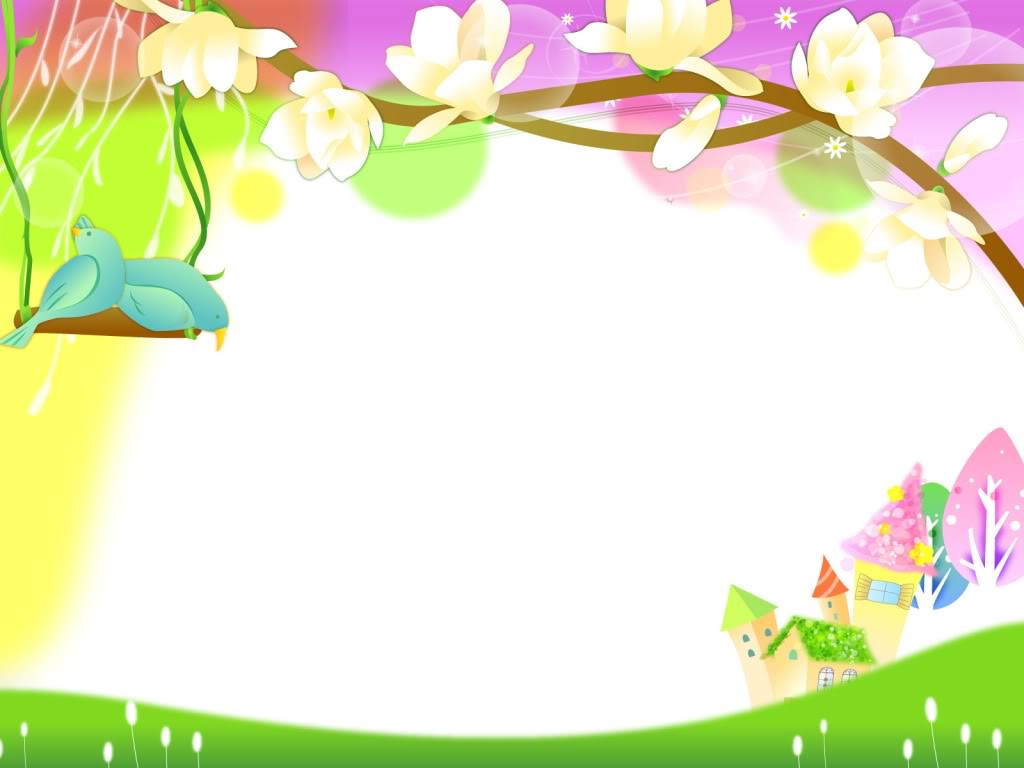 Замри! 
(для детей 5-7 лет)
Дети прыгают в такт музыке Д. Кабалевского «Клоуны» 
(ноги в стороны - вместе), сопровождая прыжки хлопками над головой и по бедрам. Внезапно музыка обрывается — играющие должны успеть застыть в позе, на которую пришлась остановка музыки. Снова звучит музыка—оставшиеся продолжают игру. Играют до тех пор, пока останется только один играющий, который признается победителем.
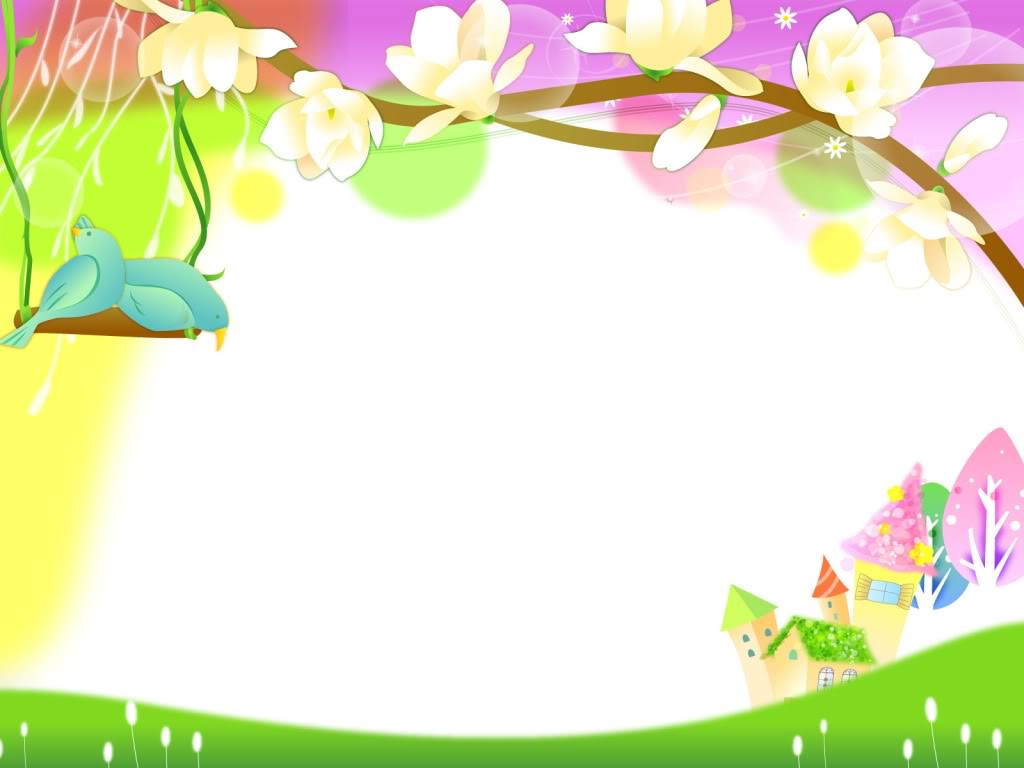 Тень
 (для детей 5-6 лет)
Цель  игры. Развивать наблюдательность. 
Звучит музыка А. Петрова «Зов синевы» (из кинофильма «Синяя птица»).
Два ребенка идут по дороге через поле: один впереди, а другой на два-три шага сзади. Второй ребенок—это «тень» первого. «Тень» должна точно повторить все действия первого ребенка, который то сорвет цветок на обочине, то нагнется за красивым камушком, то поскачет на одной ноге, то остановится и посмотрит из-под руки и т. п.
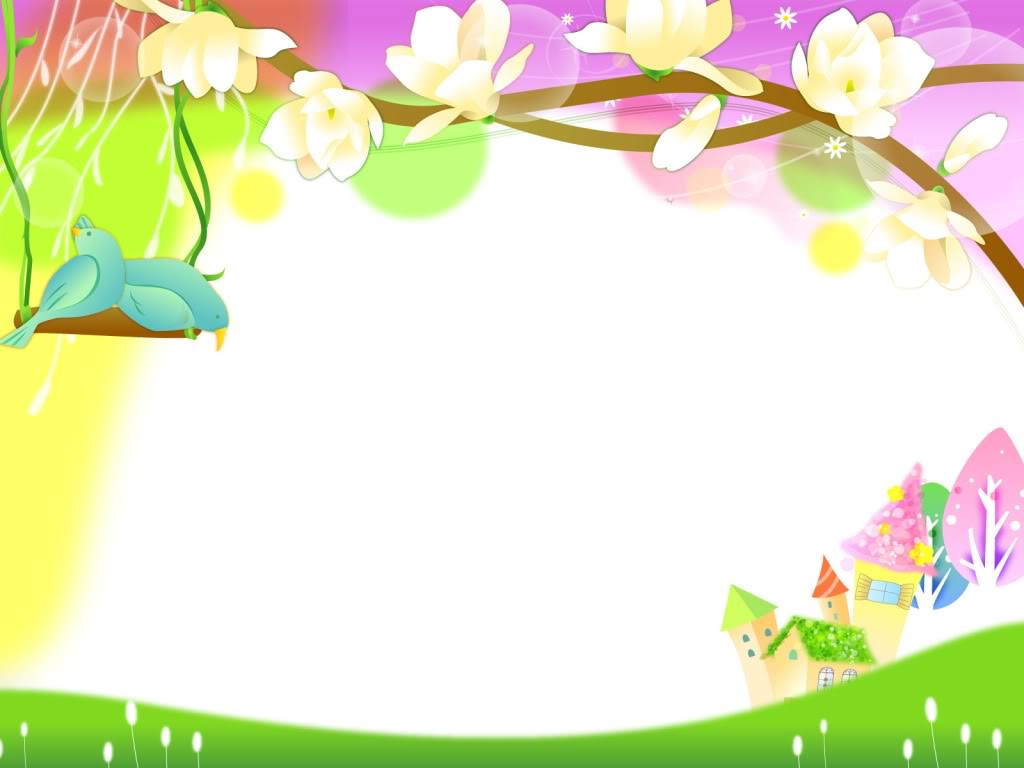 Фея сна 
(для детей 5 — 6 лет)
Дети сидят на стульях, стоящих по кругу на достаточно большом расстоянии друг от друга. Звучит «Колыбельная» К. Дуйсейкеева.
 К детям подходит девочка с тоненькой палочкой в руке — это фея сна (мальчик — волшебник). Фея касается плеча одного из играющих палочкой, тот засыпает (наклоняет голову и закрывает глаза). Фея обходит всех детей, касаясь их волшебной палочкой... Фея смотрит на них: все спят, она улыбается и тихонько уходит.
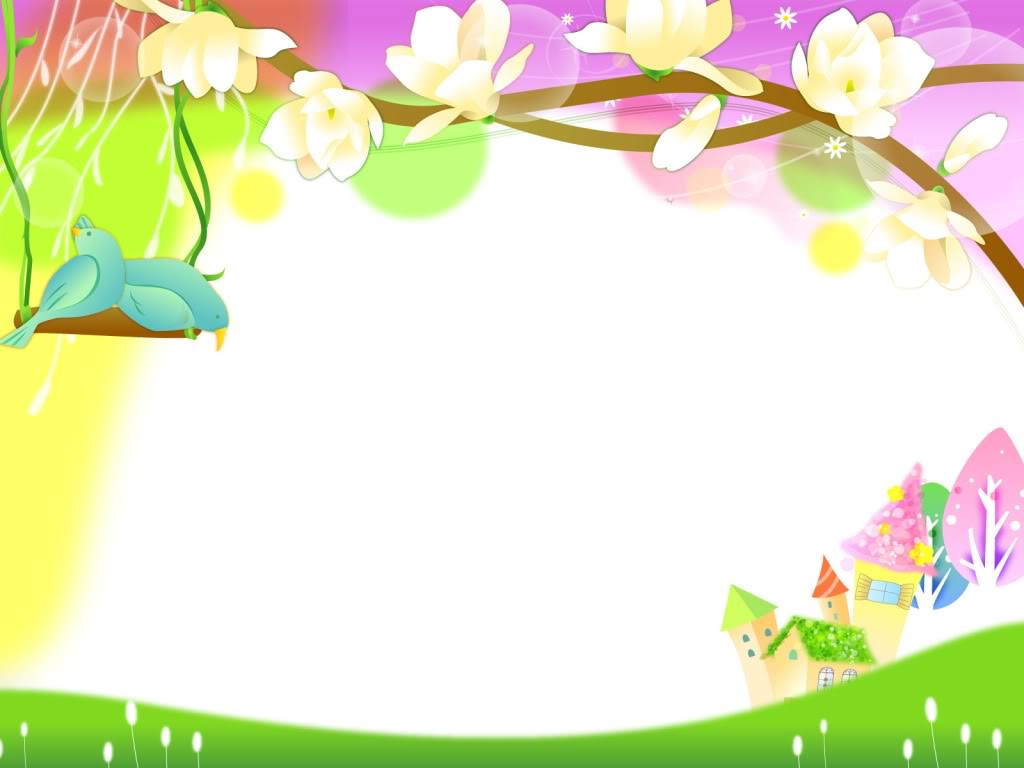 Канон для малышей
 (для детей 4—5 лет)
Цель  игры.  Развивать волевое внимание.
Играющие стоят по кругу. 
Под хороводную песню «Селезенюшка» дети по очереди делают следующие движения: один приседает и встает, другой хлопает в ладоши, третий приседает и встает и т. д.
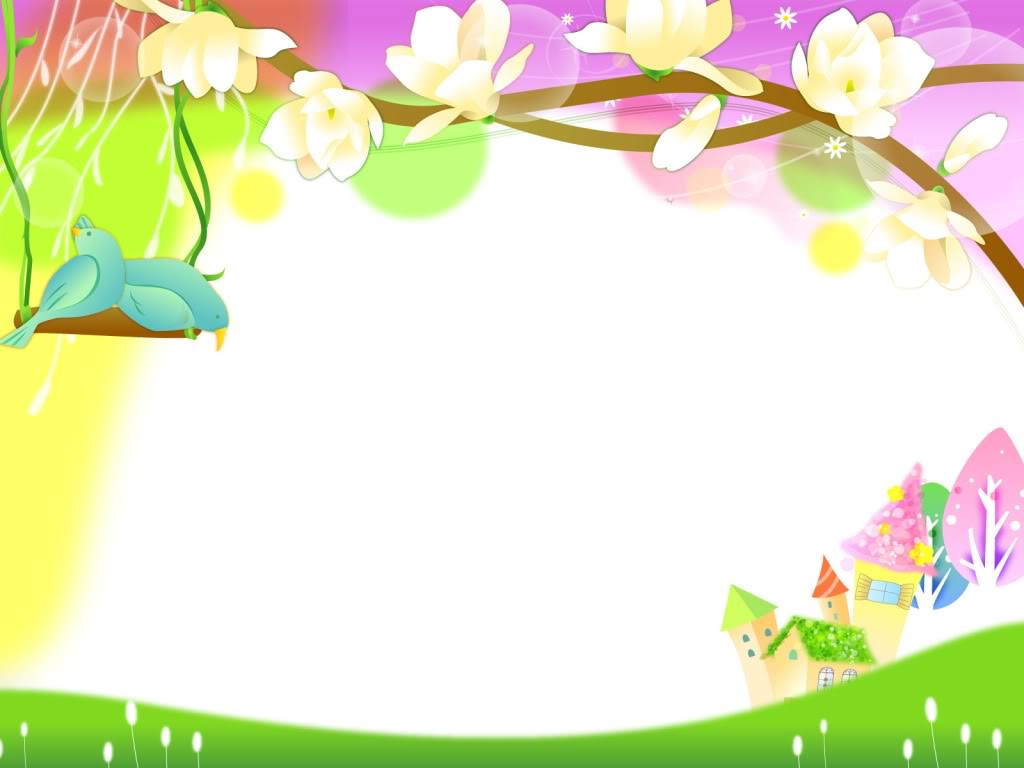 Зеваки 
(для детей 6 — 7 лет)
Цель  игры.  Развивать волевое внимание.
Играющие идут по кругу, держась за руки, по сигналу ведущего останавливаются, делают четыре хлопка, поворачиваются кругом и продолжают движение. Направление меняется после каждого сигнала. Не выполнивший правильно задание выходит из игры. Музыкальное сопровождение: Э. Жак-Далькроз. «Марш».
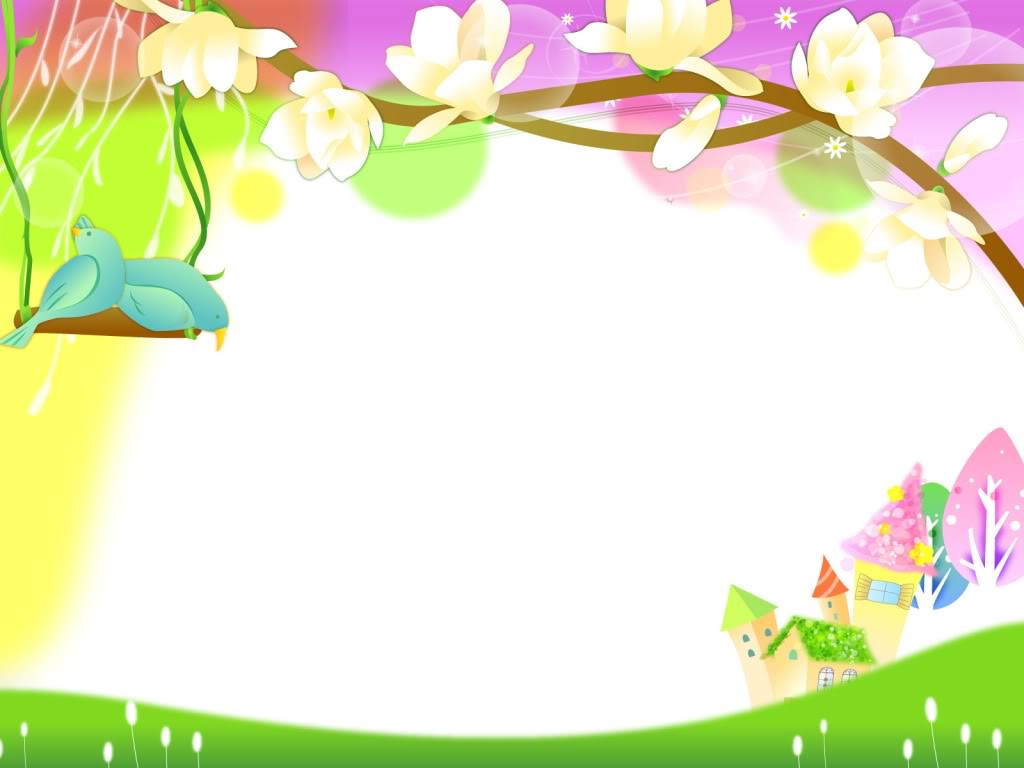 Запомни свою позу 
(для детей 4 — 5 лет)
Цель  и г р ы. Развивать моторно-слуховую память.  Дети стоят в кругу или в разных углах зала, каждый ребенок должен встать в какую-нибудь позу и запомнить ее. Когда зазвучит музыка, все дети разбегаются, с ее окончанием они должны вернуться на свои места и встать в ту же позу. Музыкальное сопровождение:
 С. Бодренков. «Игра в горелки».
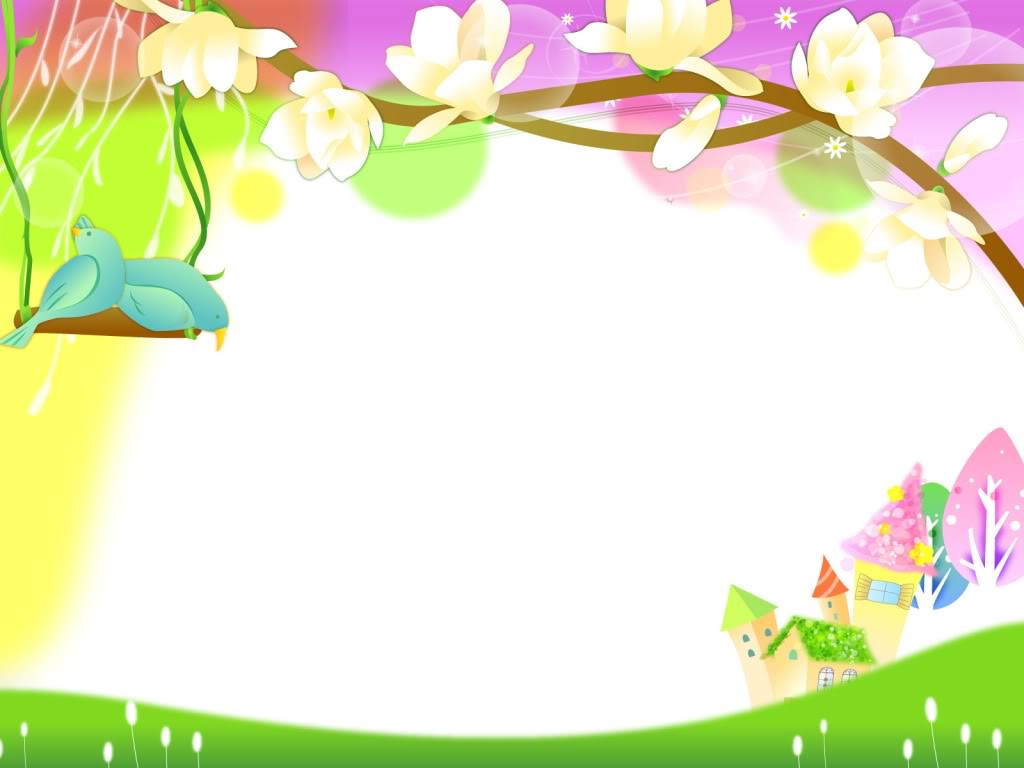 Кто что делал? 
(для детей 5 — 6 лет)
Цель  и г р ы. Развивать наблюдательность. Четверо играющих стоят рядом друг с другом. Под музыку Д. Кабалевского «Веселая сказочка» 
они по очереди выполняют различные движения и повторяют их 4 раза. Пятый ребенок должен запомнить, что они делали, и повторить их движения.
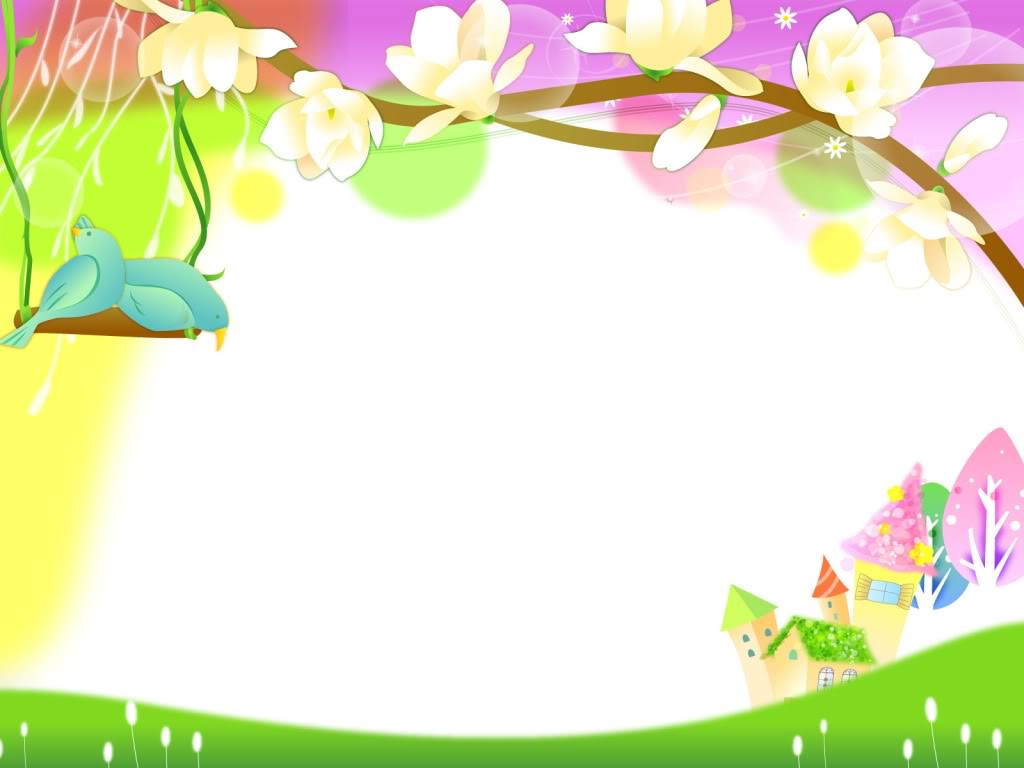 Флажок
 (для детей 4 — 5 лет)
Играющие ходят по залу под «Болгарскую песню» (обработка Т. Ломовой).
 Когда ведущий поднимет флажок вверх, все дети должны остановиться, хотя музыка продолжает звучать.
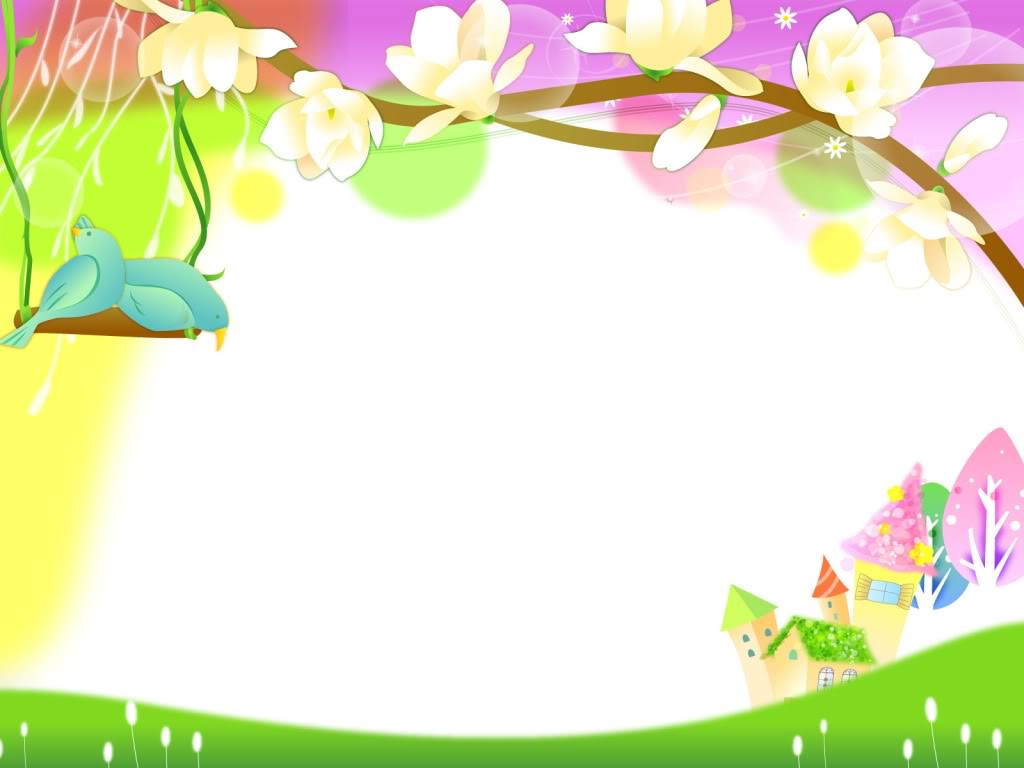 Иголка и нитка 
(для детей 4 — 5 лет)
Дети становятся друг за другом. Первый ребенок—иголка. Он бегает, меняя направление. Остальные бегут за ним, стараясь не отставать. 
Игру сопровождает французская народная песня «Горбуны» 3 – х дольный размер.
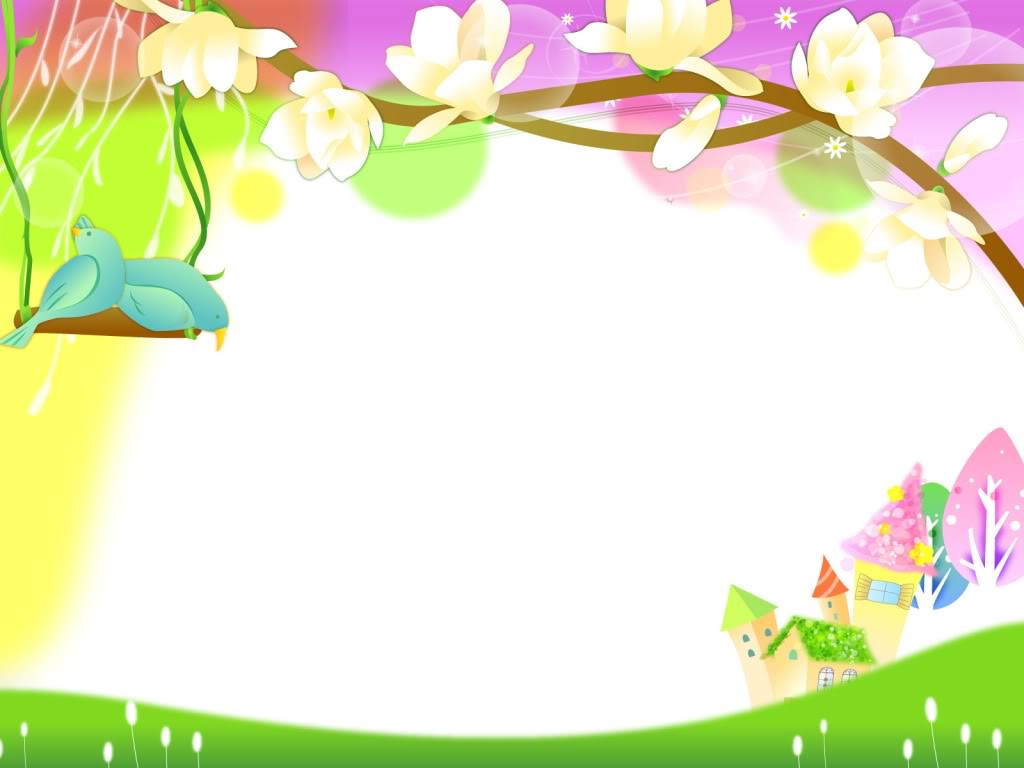 Сосулька 
(для детей 4 — 5 лет)
У нас под крышей
Белый гвоздь висит,
Солнце взойдет,
Гвоздь упадет.
(В. Селиверстов)
Первая и вторая строчки: руки над головой. Третья и четвертая строчки: уронить расслабленные руки и присесть.
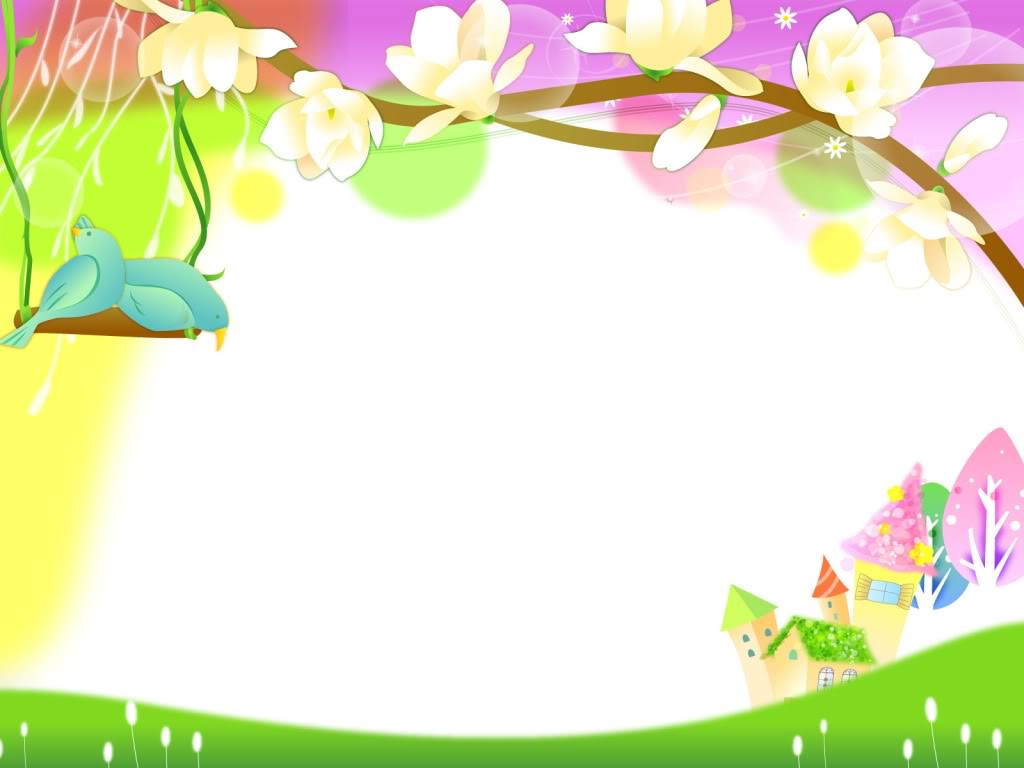 Винт
 (для детей 5 — 6 лет)
Исходное положение:  пятки и носки вместе. Корпус поворачивают влево и вправо. Одновременно руки свободно следуют за корпусом в том же направлении.
Этюд сопровождается музыкой Н.  Римского-Корсакова «Пляска скоморохов» из оперы «Снегурочка» (отрывок).
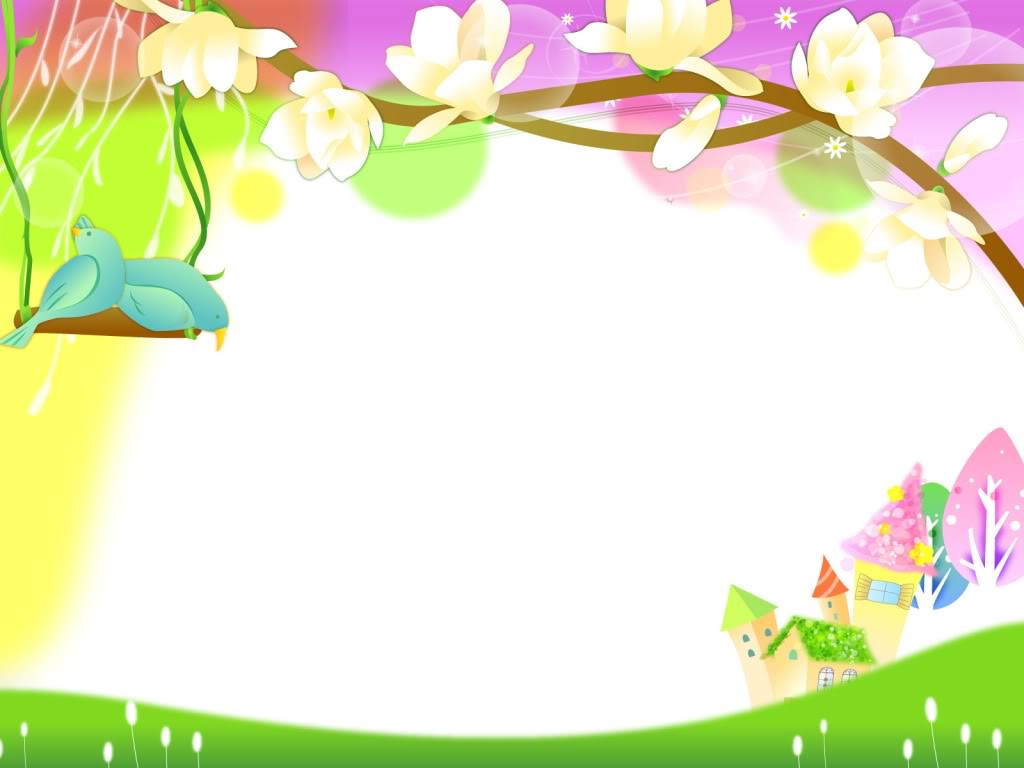 Играющий изображает Петрушку, который мягко и легко прыгает. Прыжки на двух ногах одновременно с мягкими, расслабленными коленями и корпусом, висящими руками и опущенной головой.
Выразительные движения. Ноги согнуть в коленях, корпус тела слегка наклонить вперед, руки вдоль тела, голову опустить вниз.
Этюд сопровождается музыкой Д. Кабалевского «Клоуны».
Петрушка прыгает (для детей 4-5 лет)
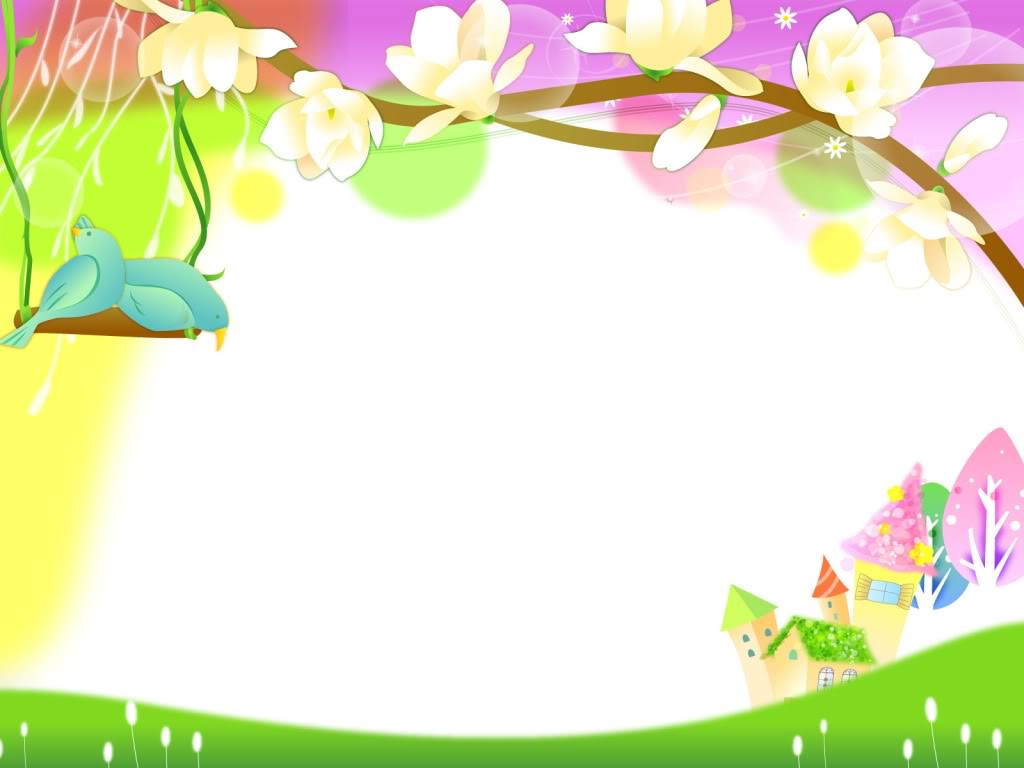 Спящий котенок 
(для детей 3 — 4 лет)
Ребенок исполняет роль котенка,  который ложится на коврик и засыпает. У котенка мерно поднимается и опускается животик.
Этюд сопровождается музыкой Р. Паулса «День растает, ночь настанет» (колыбельная).
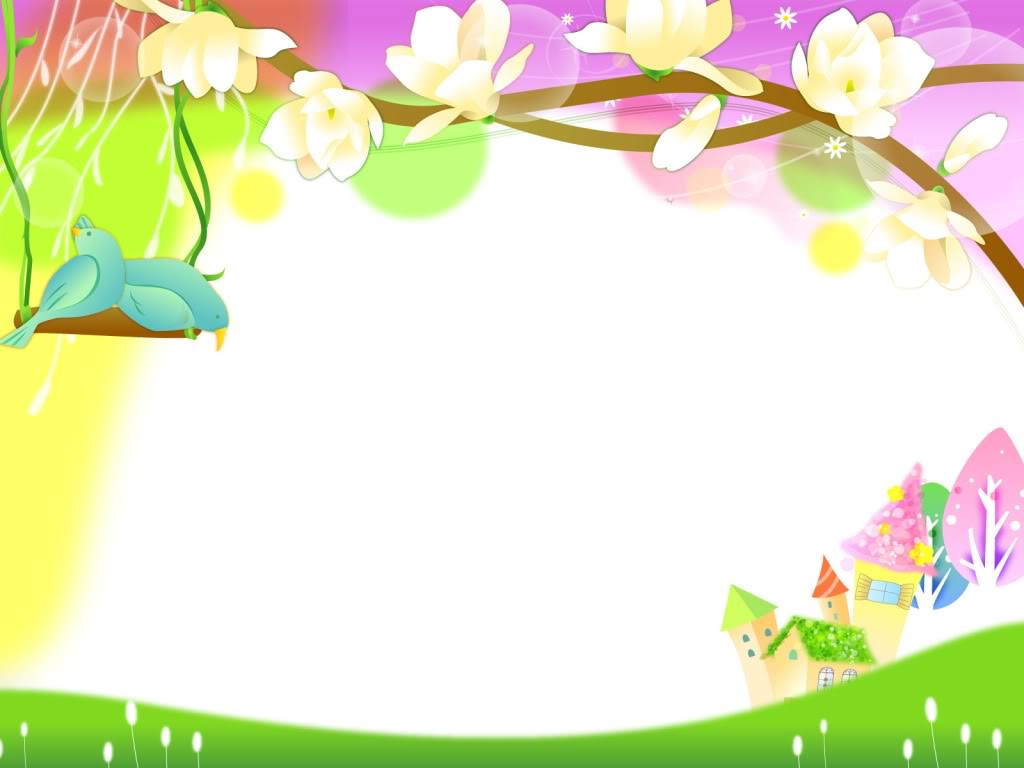 Конкурс лентяев 
(для детей 5-6 лет)
Ведущий читает стихотворение В. Викторова: Хоть и жарко, хоть и зной,
Занят, весь народ лесной.
Лишь барсук — лентяй изрядный
Сладко спит в норе прохладной.
Лежебока видит сон,
Будто делом занят он.
На заре и на закате
Все не слезть ему с кровати.

Затем дети по очереди изображают ленивого барсука. Они ложатся на мат или коврик и, пока звучит Песня Д. Кабалевского «Лентяй», стараются как можно глубже расслабиться.
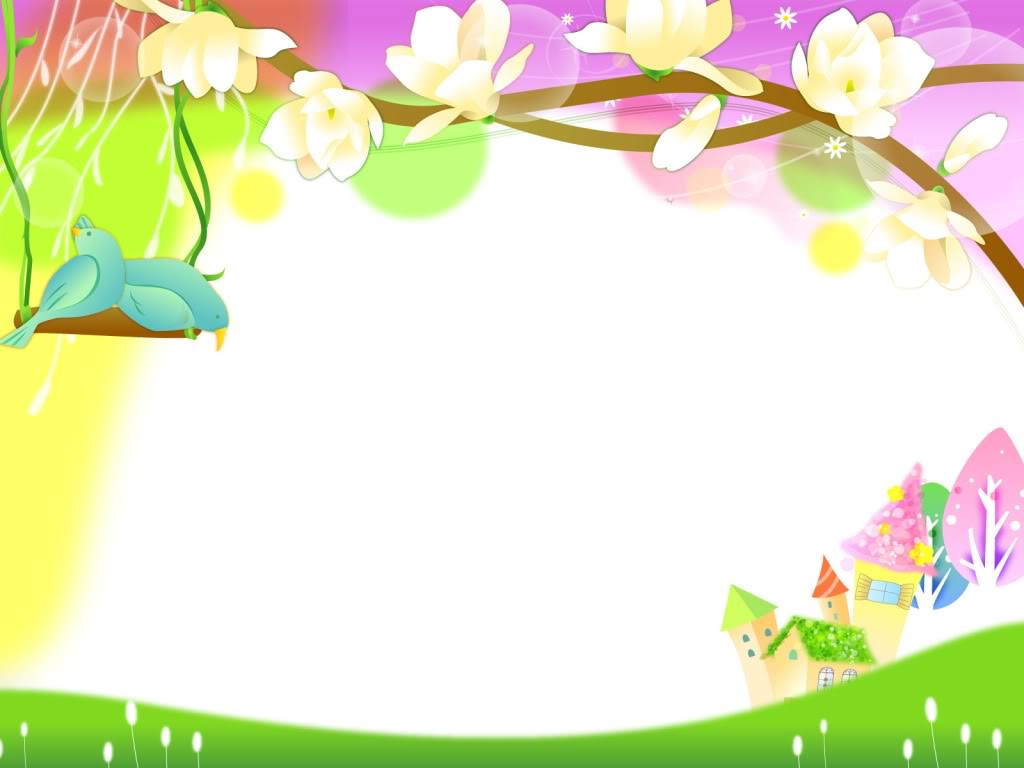 Золотые капельки 
(для детей 4—5 лет)
Идет теплый дождь. Пляшут пузырьки в лужах. Из-за тучки выглянуло солнце. Дождь стал золотым.
Ребенок подставляет лицо золотым капелькам дождя. Приятен теплый летний дождь.
Во время этюда звучит музыка Д. Христова «Золотые капельки».
Выразительные движения. Голову запрокинуть, рот полуоткрыть, глаза закрыть, мышцы лица расслабить, плечи опустить.
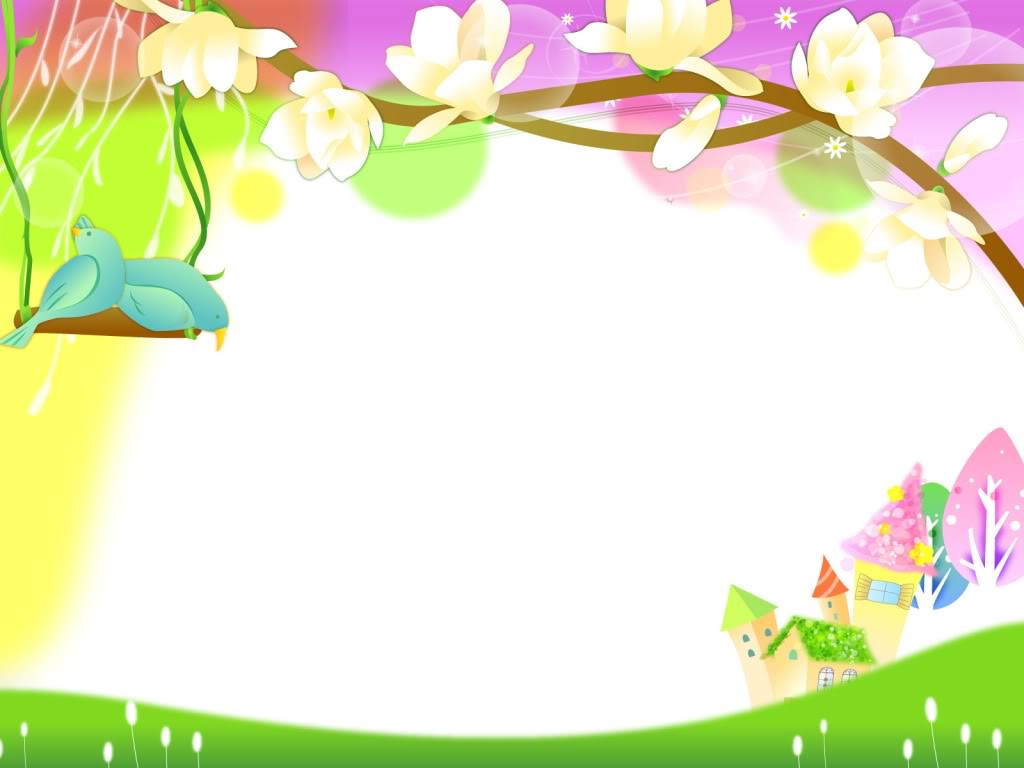 Вкусные конфеты 
(для детей 3-4 лет)
У девочки в руках воображаемый коробка с конфетами. Она протягивает его по очереди детям. Они берут по одной конфете и благодарят девочку, потом разворачивают бумажки и берут конфеты в рот. По ребячьим лицам видно, что угощение вкусное.                                                          
Этюд сопровождается музыкой Т. Кассерна «Медовые конфетки».
Мимика: Жевательные движения, улыбка.
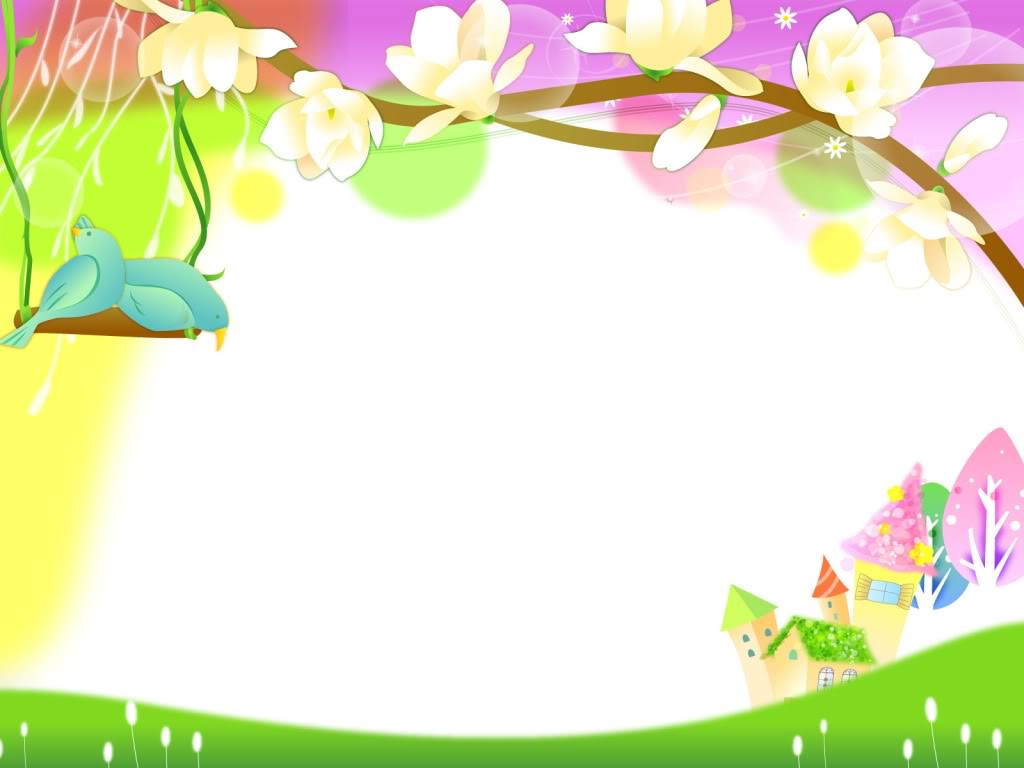 После дождя 
(для детей 4 — 5 лет)
Жаркое лето. Только прошел дождь. Под мелодию венгерской народной песни дети (на p) осторожно ступают, ходят вокруг воображаемых луж, стараясь не замочить ног. Потом (на f), расшалившись, прыгают по лужам так сильно, что брызги летят во все стороны. Им очень весело. Музыкальное сопровождение: венгерская народная мелодия.
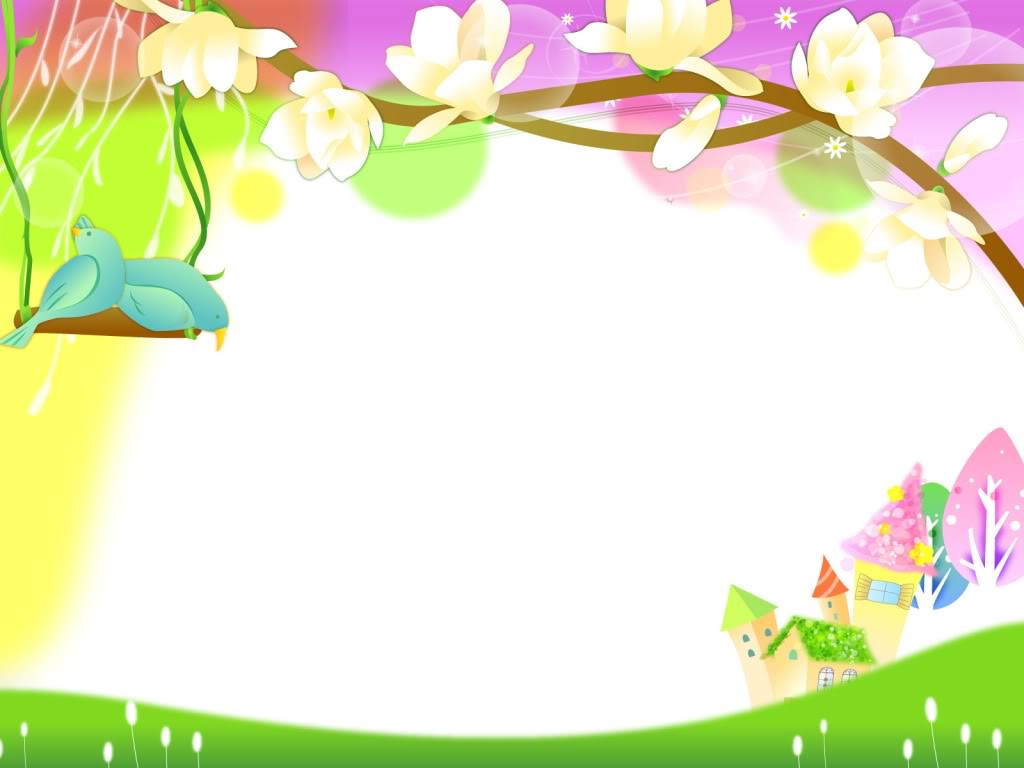